Hungary-Portugal exchange
2017-2018
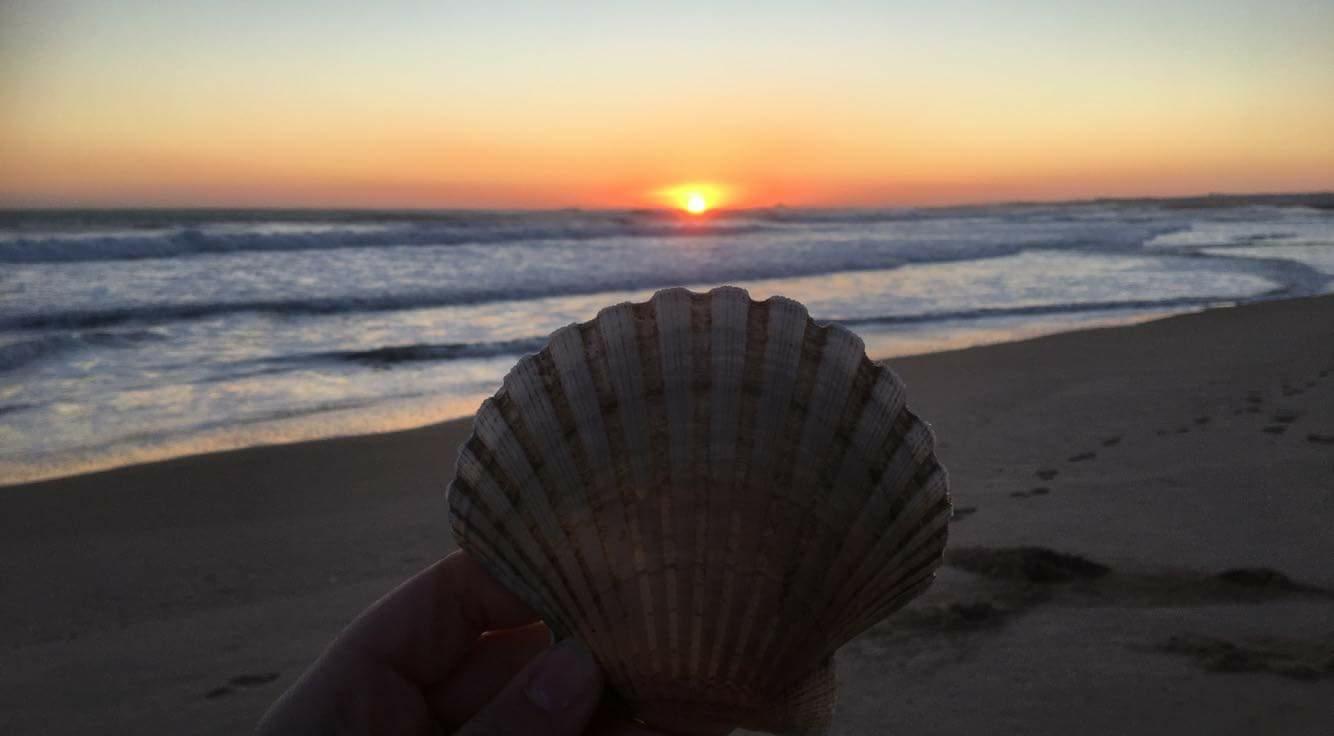 Before
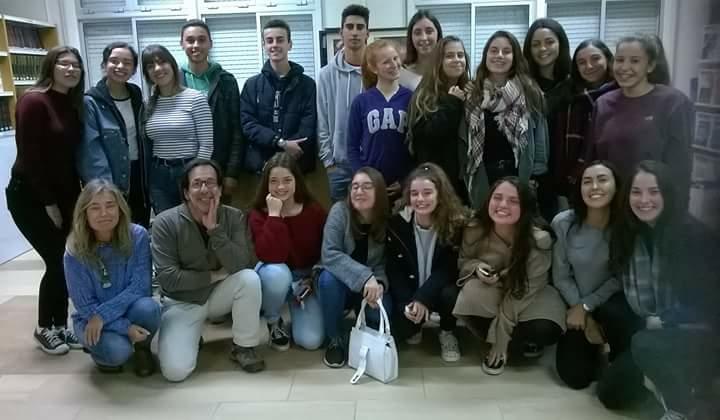 After
2018 January 8-15
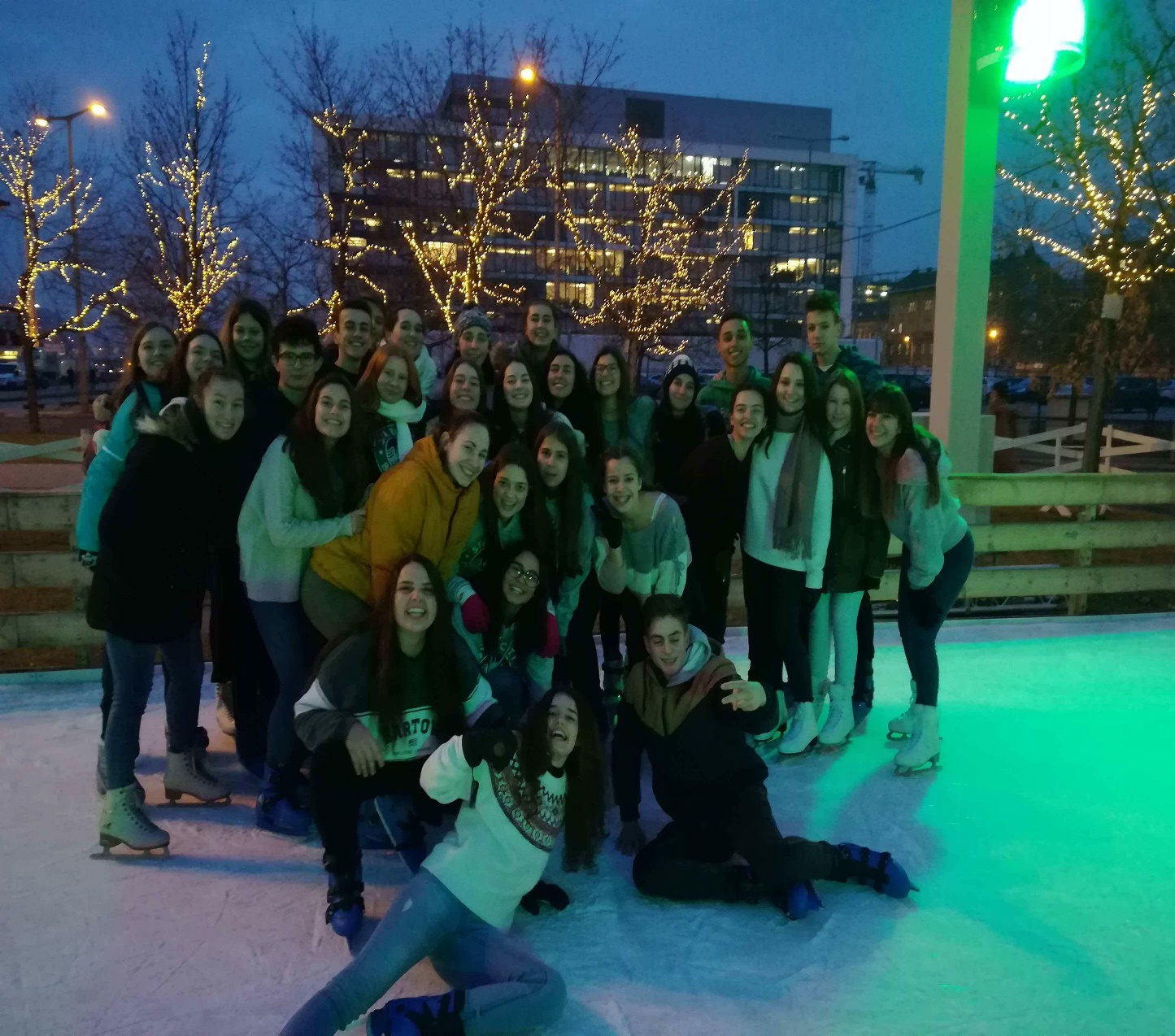 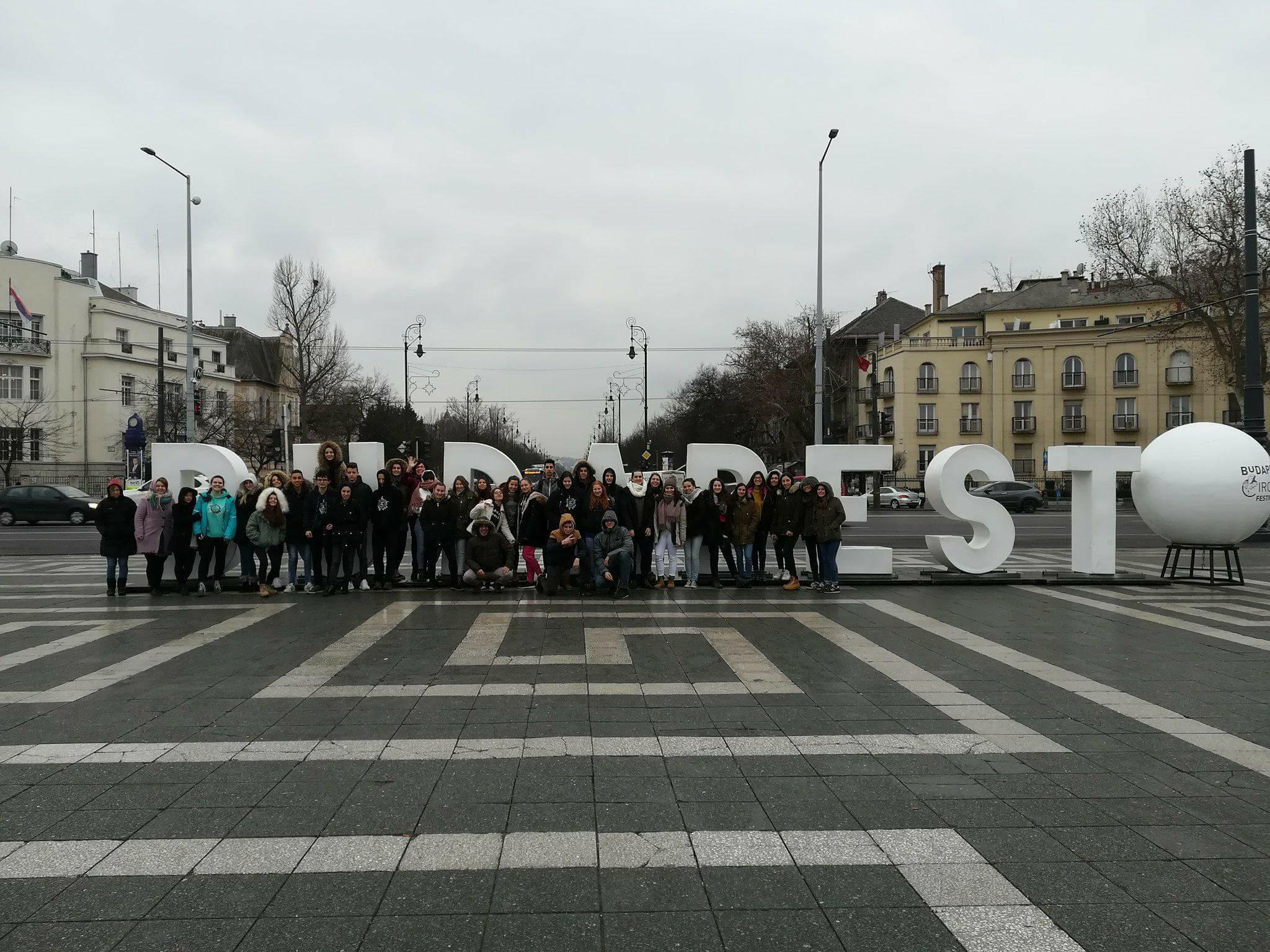 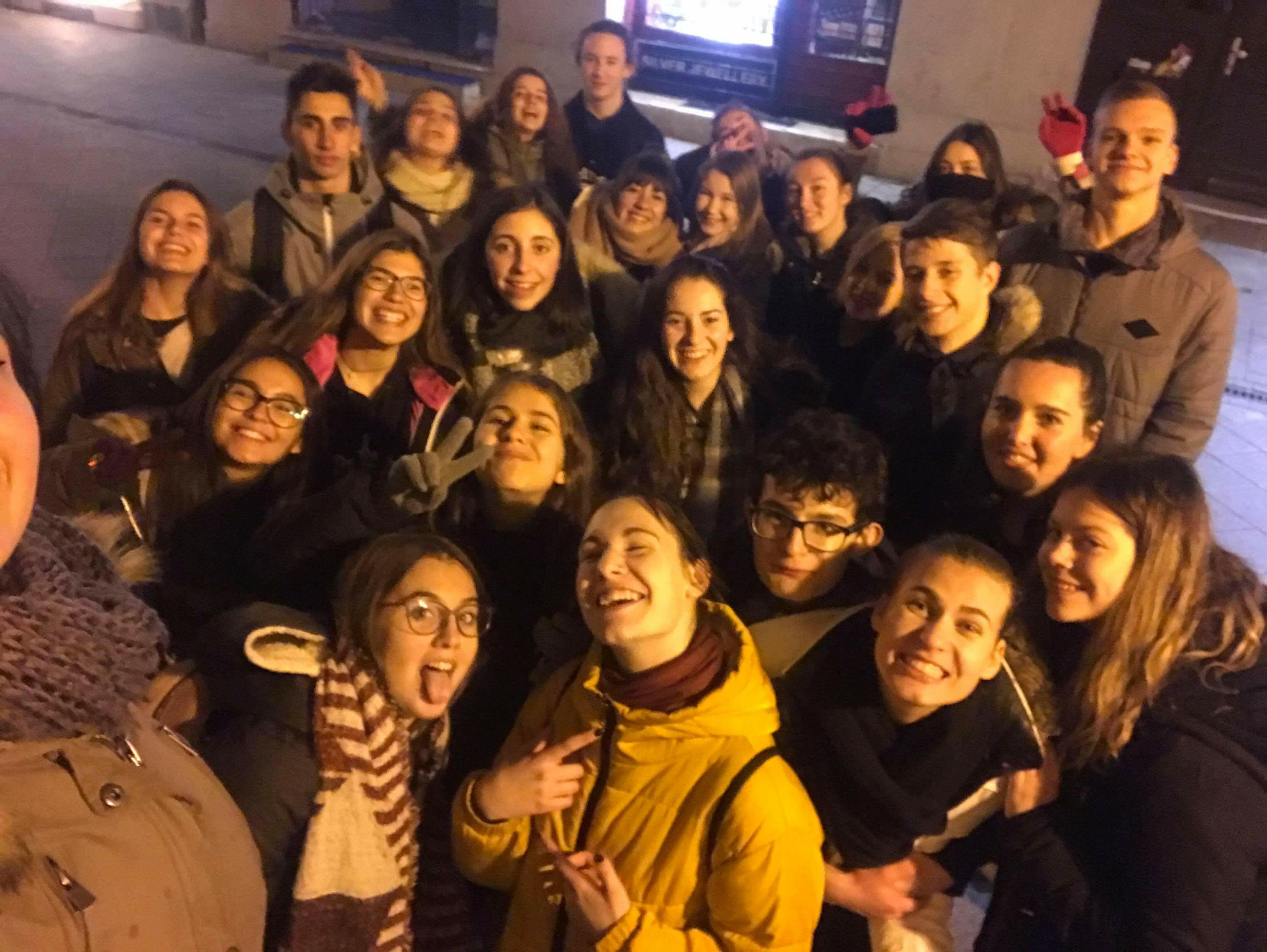 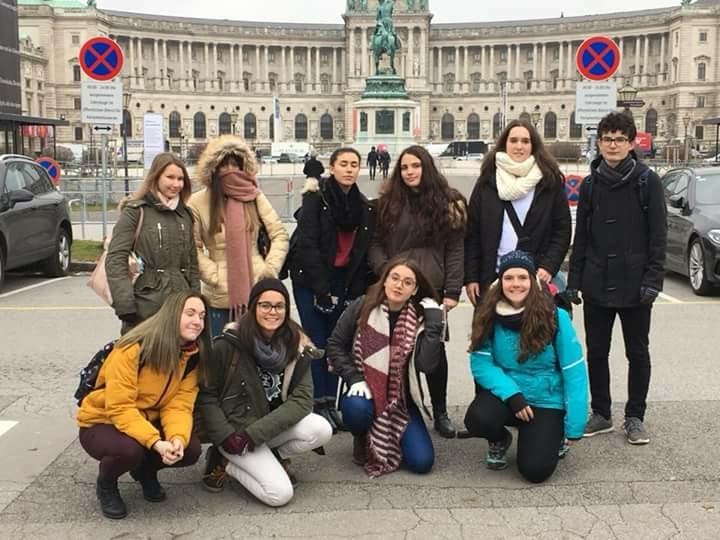 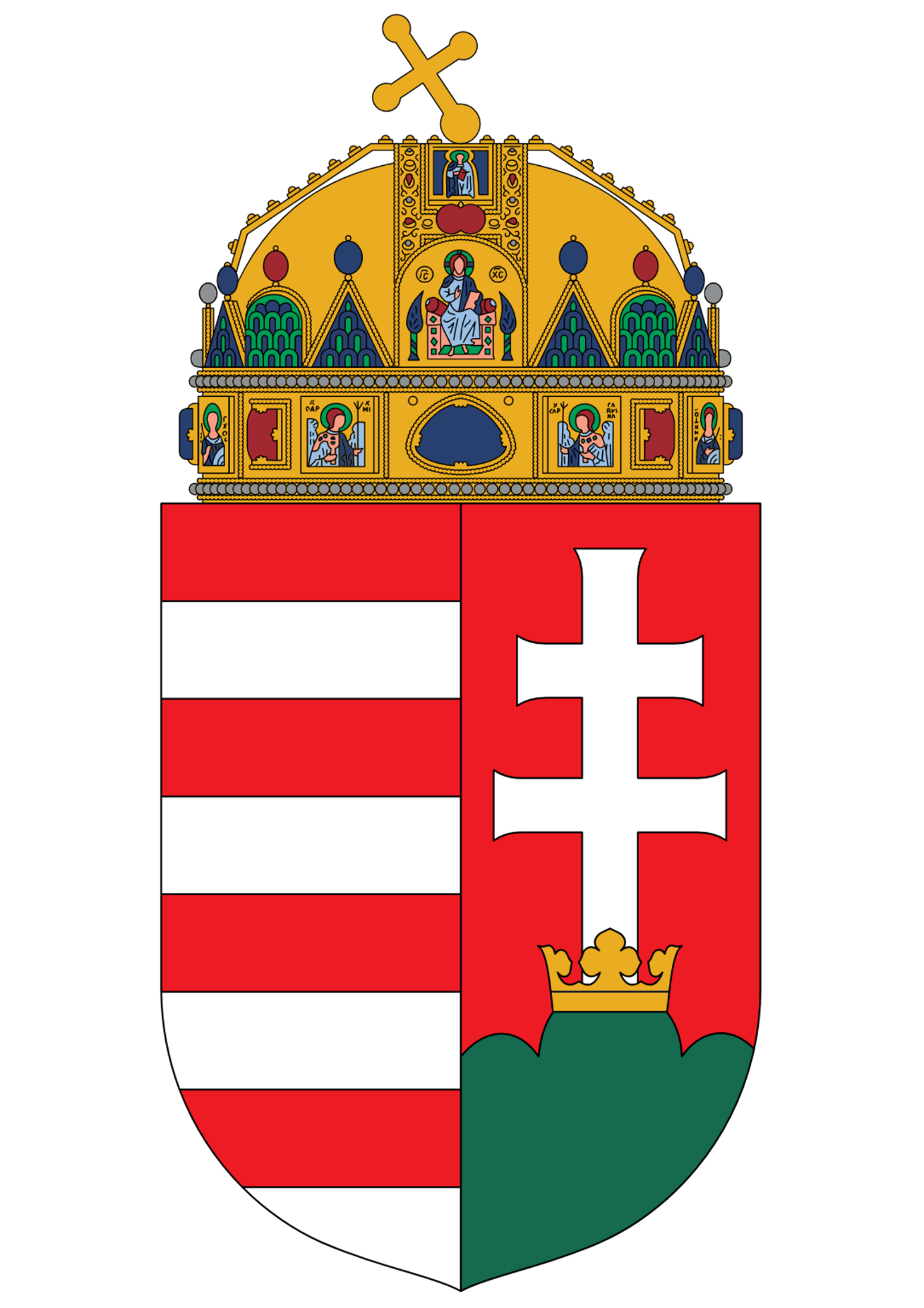 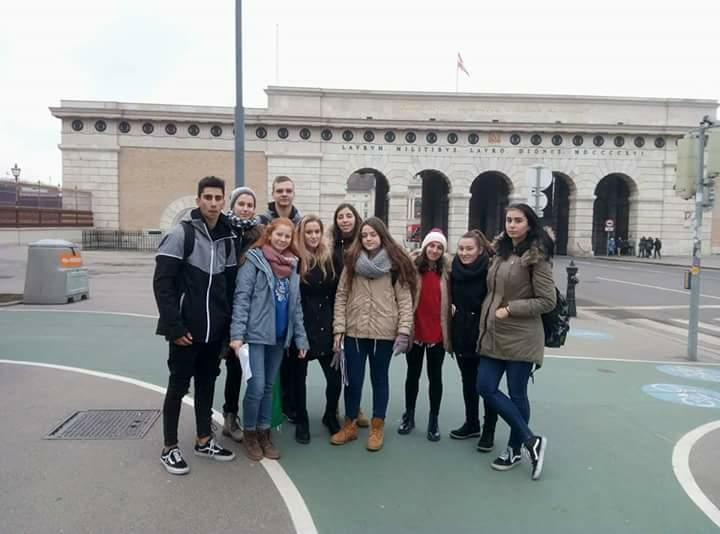 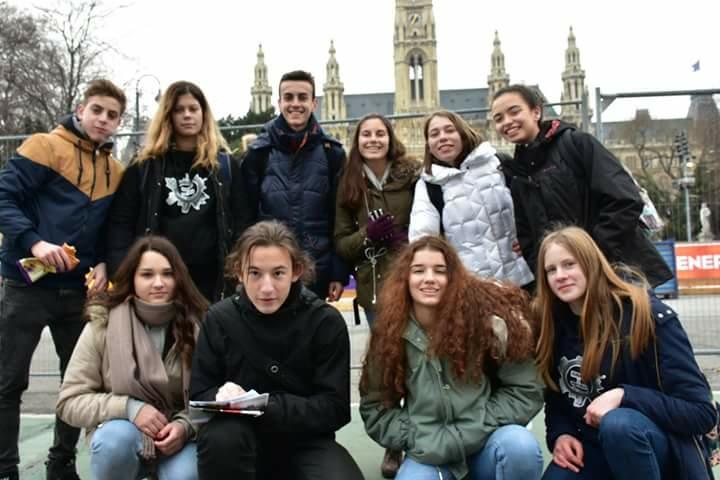 2018 March 18-25
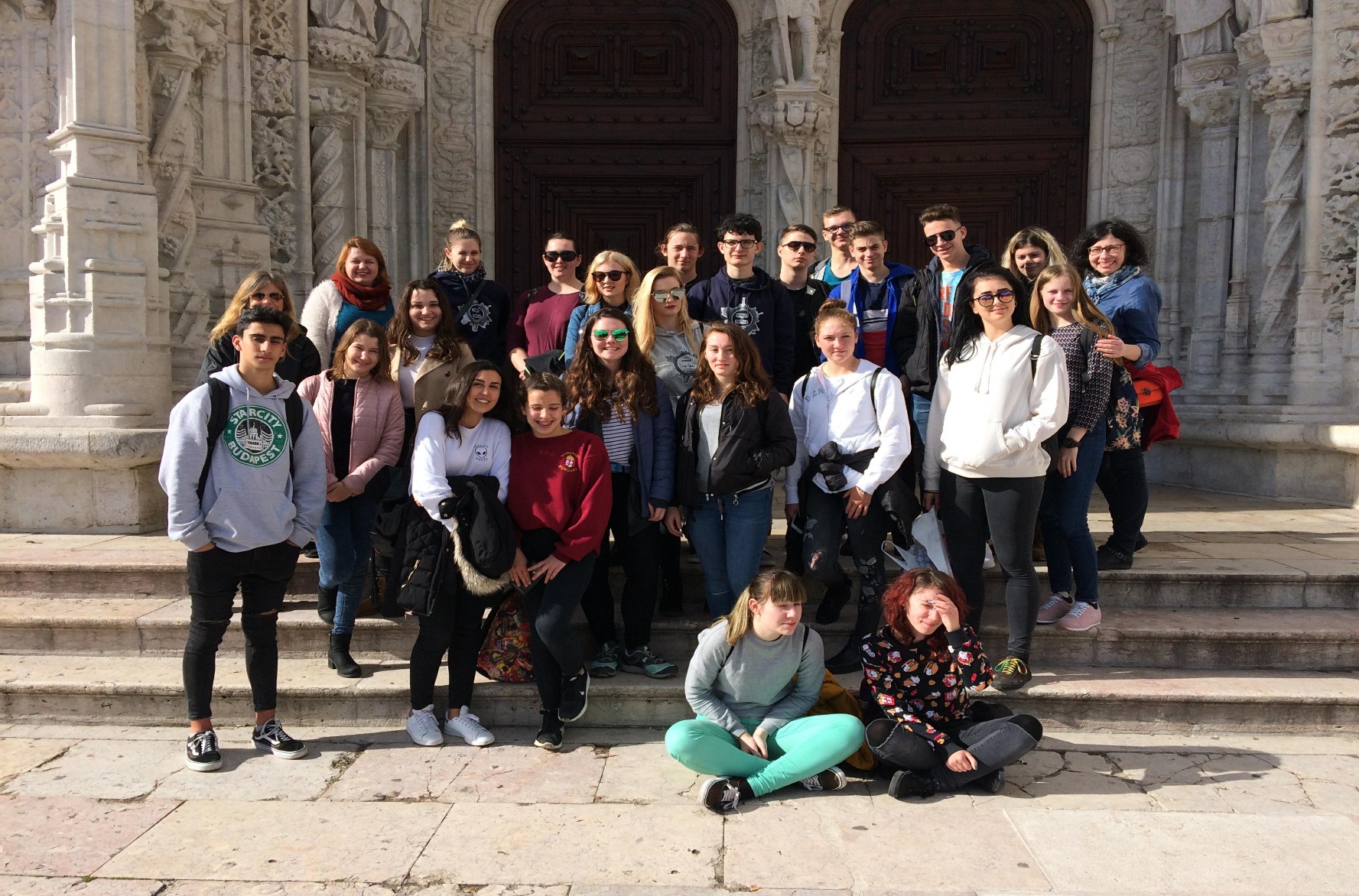 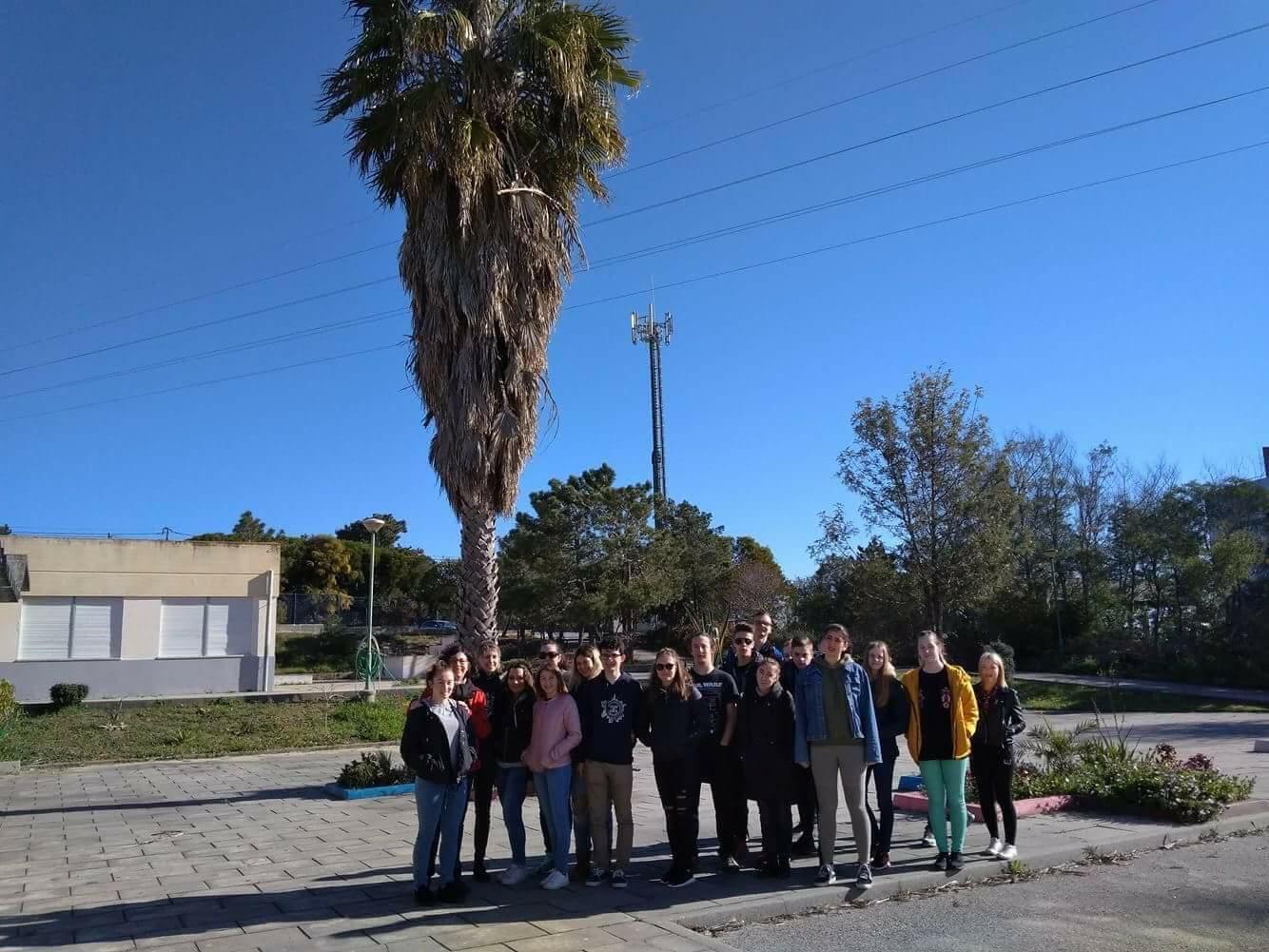 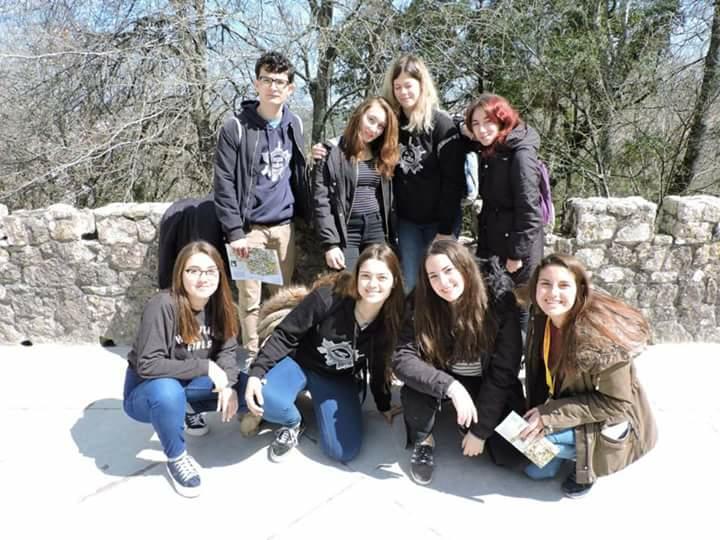 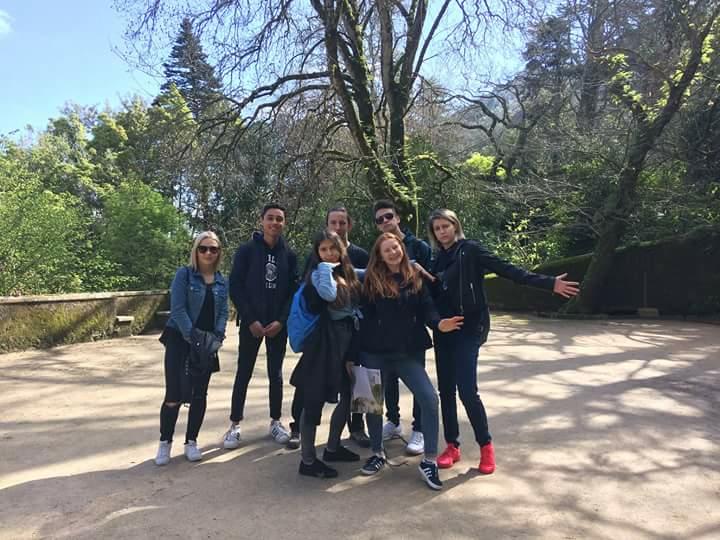 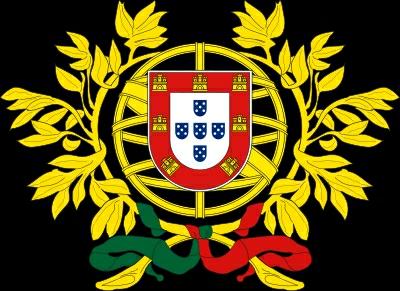 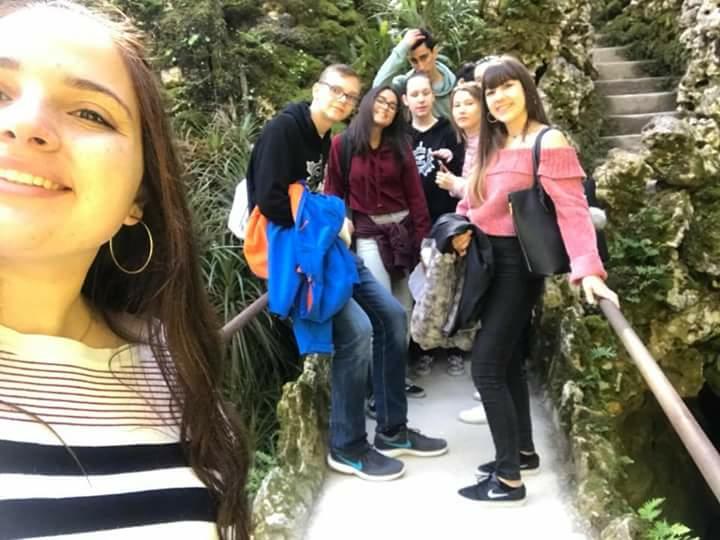 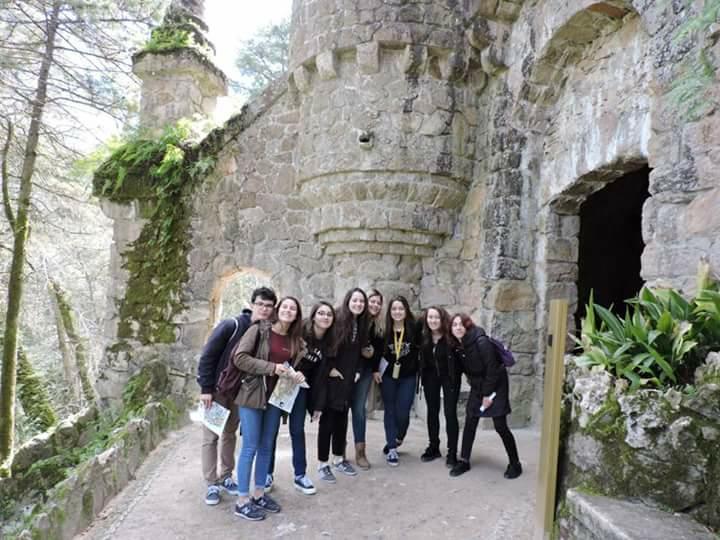